Septicemia and septic shock
Dr.Alaa khattar Mousa 
Ass. Prof. internal medicine- infectious diseases
Department of medicine/ College of Medicine / Basrah university 2019
Objectives
Define SARS, Sepsis , septicemia and septic shocks.
Identify the possible causes .
Describe the stages of  sepsis and the clinical features in each stages 
Discuss the investigations needed to for early diagnosis of sepsis 
Assessment of severity by clinical and laboratory tests 
Discuss the lines of treatment of shock 
How to choice antibiotic according to site of infection  and other supportive management
SEPTIC SHOCKOVERVIEW
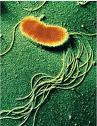 Etiology
Microbiology
Pathophysiology
Diagnosis
Management
SEPTIC SHOCKIMPACT
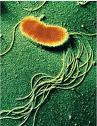 Results in approximately 215,000 deaths annually in the U.S.
Similar in frequency to MI as a cause of death
Distributive Shock
Septic Shock
SEPTIC SHOCKPREDISPOSING FACTORS
Extended hospitalization
Advanced age
Debilitating illness
Immunodeficiency disorder
Ventilator > 48 h
SEPTIC SHOCKPREDISPOSING FACTORS
Disseminated malignancy
Hyperalimentation
Biliary tract surgery
Genital tract surgery
SEPTIC SHOCKMICROBIOLOGY
SEPTIC SHOCKPATHOPHYSIOLOGY
Endotoxinstimulation of humoral and cellular immune systemsactivation of complement sequence and coagulation cascade
SEPTIC SHOCKPATHOPHYSIOLOGY
Activation of coagulation cascade activation of fibrinolytic system DIC
SEPTIC SHOCKPATHOPHYSIOLOGY
Complement activationchemotaxis of PMNs, degranulation of mast cells, and release of  histamine and inflammatory mediatorsincreased capillary permeability
SEPTIC SHOCKPATHOPHYSIOLOGY
INFLAMMATION release of catecholamines and prostaglandins generalized vasoconstriction
SEPTIC SHOCKPATHOPHYSIOLOGY
VASOCONSTRICTION decreased perfusion of vital organs tissue hypoxia metabolic acidosis
SEPTIC SHOCKPATHOPHYSIOLOGY
METABOLIC ACIDOSIS capillary pooling decreased circulating blood volume decreased venous return decreased cardiac output
SEPTIC SHOCKPATHOPHYSIOLOGY
DECREASED CARDIAC OUTPUT decreased coronary and cerebral blood flow intractable hypotension, coma, multiorgan failure DEATH
SEPTIC SHOCKCLINICAL MANIFESTATIONS
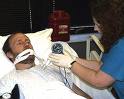 Altered mental status
Thermal instability
Cardiac dysfunction
Respiratory compromise
SEPTIC SHOCKCLINICAL MANIFESTATIONS
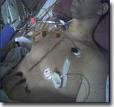 Bleeding
Jaundice
Ileus
Skin changes
SEPTIC SHOCKDIFFERENTIAL DIAGNOSIS
Cardiogenic shock
Hypovolemic shock
Venous or AF embolism
Cardiac tamponade
SEPTIC SHOCKDIFFERENTIAL DIAGNOSIS
Hemorrhagic pancreatitis
Diabetic ketoacidosis
Aortic dissection
SEPTIC SHOCKDIAGNOSTIC TESTS
SEPTIC SHOCKDIAGNOSTIC TESTS
SEPTIC SHOCKDIAGNOSTIC TESTS
SEPTIC SHOCKMICROBIOLOGY STUDIES
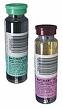 Urine culture
Blood culture
Culture of peritoneal fluid
Culture of abscess 
Sputum culture
SEPTIC SHOCKIMAGING STUDIES
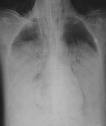 Chest x-ray
Abdominal films
IVP
CT
MRI
Ultrasound
SEPTIC SHOCKOTHER DIAGNOSTIC STUDIES
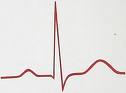 ECG

Right heart catheterization
SEPTIC SHOCKMANAGEMENT
Monitoring
CO
PCWP
BP
ABGs
Urine output
SEPTIC SHOCKMANAGEMENT
Restore circulating blood volume
Packed red blood cells
Maintain hemoglobin of 7 to 9 g/l
Crystalloid
Ringer’s lactate
Normal saline
SEPTIC SHOCKMANAGEMENT
“7 – 3 rule” for fluid replacement
Infuse 150-200 ml/10 minutes
If PCWP increases > 7mm Hg, discontinue infusion temporarily
If PCWP increases < 3 mm Hg, infuse a second increment
SEPTIC SHOCKGOALS OF FLUID RESUSCITATION
Central venous pressure of 8 to 12 mm Hg
Mean arterial pressure > 65 mm Hg
Urine output > 0.5 ml/kg/h
Central venous or mixed venous oxygen saturation > 70%
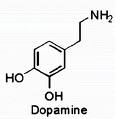 SEPTIC SHOCKVASOPRESSORS
Dopamine
Starting dose 1-3 mcg/kg/min
Norepinephrine
5 to 15 mcg/min
Vasopressin
0.01 to 0.03 U/min
SEPTIC SHOCKINOTROPIC THERAPY
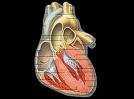 Dobutamine - first choice inotrope for patients with low CO in the presence of adequate LV filling pressure
Dose
0.5 to 1 mcg/kg/min
Maximum – 40 mcg/kg/min
SEPTIC SHOCKMANAGEMENT
Corticosteroids
Dose – 200-300 mg/day for 7 days in 3 or 4 divided doses or by continuous infusion
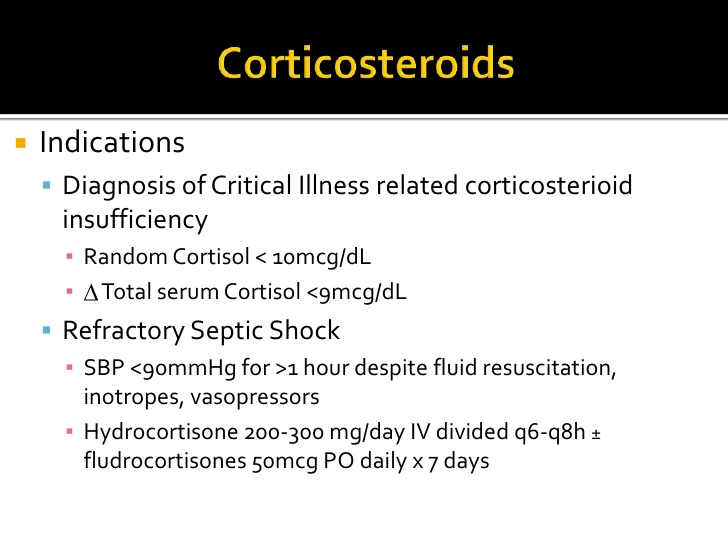 SEPTIC SHOCKSURGICAL INTERVENTION
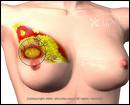 Drainage of abscess
Debridement of infected wound
Removal of infected organ
SEPTIC SHOCKANTIBIOTIC THERAPY
Antibiotics should be started within one hour of diagnosis of sepsis/hypotension improved survival
Initial empiric regimen should target most likely pathogens, e
Reassess regimen after 48-72 hours
Total duration of treatment- 7 to 10 days
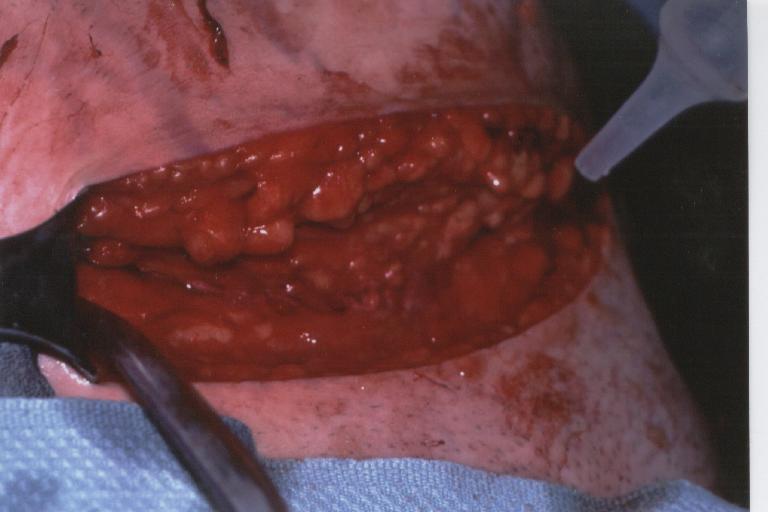 SEPTIC SHOCKPOSSIBLE MODIFICATIONS IN ANTIBIOTIC ADMINISTRATION
Prolong the intravenous infusion to 3 to 4 hours
For ventilator-related infections, administer nebulized antibiotics
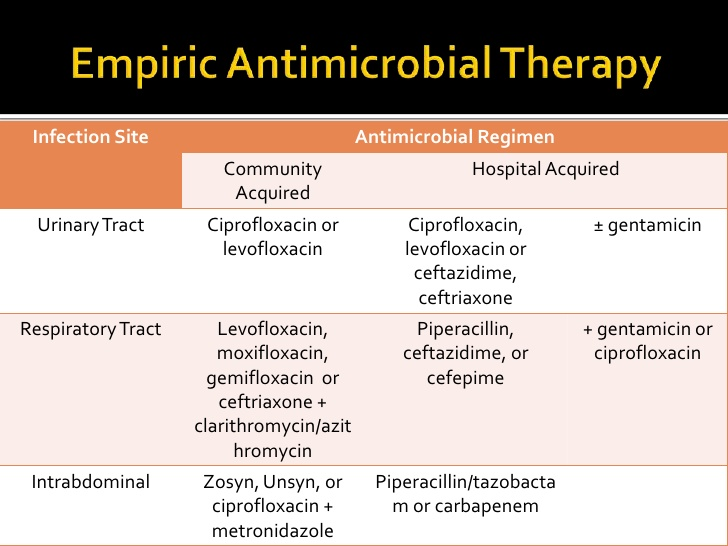 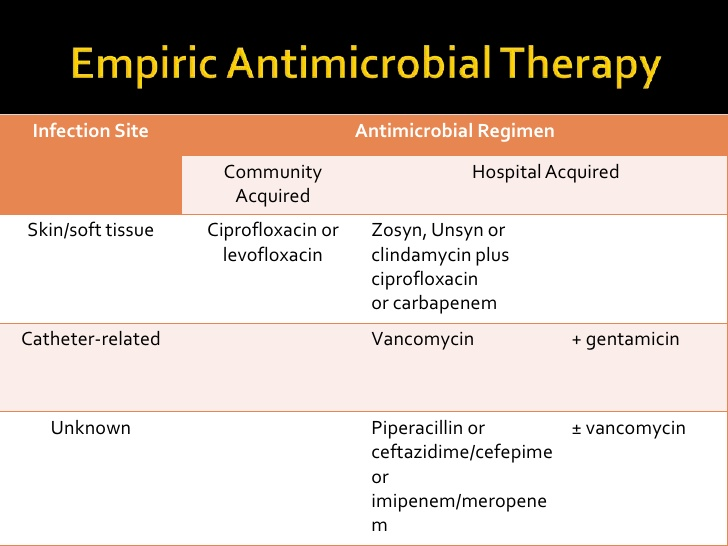 SEPTIC SHOCKMINIMIZING INFLAMMATION
Recombinant human activated protein C
Inhibits thrombin
Inhibits neutrophil recruitment
Inhibits apoptosis
Improves survival in patients with multi-organ dysfunction
Dose  -  24 micrograms/kg/min x 96 hours
SEPTIC SHOCKRESPIRATORY SUPPORT
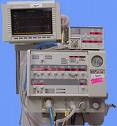 Administer oxygen
Monitor ABGs
Initiate mechanical ventilation early
Avoid barotrauma
Use PEEP as indicated
EFFECT OF ARDS ON MORTALITY IN SEPTIC SHOCK
MANAGEMENT OF SEPTIC SHOCKOTHER SUPPORTIVE MEASURES
Maintain normal temperature
Correct coagulation abnormalities
Maintain glucose < 150 mg/dl
Administer WBC transfusion
DVT prophylaxis